项脊轩志
归有光
学习目标
1、体会本文笔墨清淡而情意缠绵动人的写作特色。
2、学习本文善于从日常琐事中选取富有特征的生活细节来抒写感情的技巧。
学习提示
《陈情表》从祖孙相依为命的往事写起，集中陈述“诏书切峻”和“刘病日笃”的矛盾，以诚恳的言辞，请求皇帝允许自己先孝后忠，暂不奉诏。全文情真意切，不加渲染而自能动人。要反复诵读，体会文中的感情；还要理解作者是怎样以孝道贯串全文，既以情感人，又以理服人的。可以结合作者身份和文章写作背景，进一步思考作者为何坚持不入朝为官，体会这篇文章表达上的委婉与得体。
      《项脊轩志》所写不过一间小屋，所记无非一些身边琐事和日常话语，却饱含深情。文章围绕“喜”和“悲”展开，志物怀人，悼亡念存，很能打动人心。文中有一些细节，如项脊轩遭火不焚，“室坏不修”，复算不居等，用语平淡而情感浓厚，阅读时要注意领会其中的妙处。
      尊奉孝道，眷恋家园，是我们中华民族重要的文化基因。从这个角度出发就能明白，这两篇文章中的悲喜为何能让一代代中国人产生共呜。
      作为一篇向皇帝进呈的表文，《陈情表》语言表达切合身份，恭敬而得体，这得益于作者恰当地使用一些表达敬意和自谦的词语，如以“伏惟”“蒙”“谨”等词语表达“恭敬”之意。从文中再找一些表示谦敬的词语，体会“表”这一文体的语言特点。
      背诵《陈情表》。
作者简介
归有光（1507—1571），字熙甫，又字开甫，别号震川，又号项脊生，世称“震川先生”。明朝中期散文家、官员。汉族，苏州府太仓州昆山县（今江苏昆山）宣化里人。嘉靖十九年，归有光中举人，之后参加会试，八次落第，遂徙居嘉定安亭江上，读书谈道，学徒众多。嘉靖三十三年，倭寇作乱，归有光入城筹守御，作《御倭议》。嘉靖四十四年，归有光六十岁时方成进士，历长兴知县、顺德通判、南京太仆寺丞，故称“归太仆”，留掌内阁制敕房，参与编修《世宗实录》。隆庆五年病逝  。
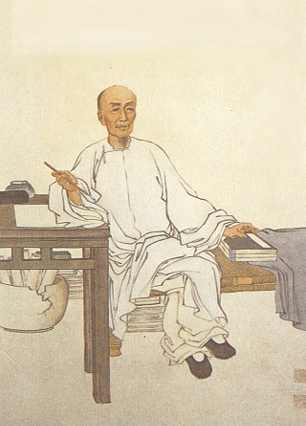 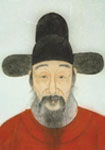 归有光崇尚唐宋古文，其散文风格朴实，感情真挚，是明代“唐宋派”代表作家，被称为“今之欧阳修”，后人称赞其散文为“明文第一”。与唐顺之、王慎中并称为“嘉靖三大家”，又与胡友信齐名，世称“归、胡”。著有《震川先生集》、《三吴水利录》等。
文体知识
“志”是“记”的意思，是一种记事抒情的文体；如<<寒花葬志>>；主要是记载事物，并通过记事、记物，写景、记人来抒发作者的感情或见解，借景抒情，托物言志；有碑记、游记、杂记等。
《项脊轩志》是归有光散文的代表作，被称为“明文第一”。姚鼐《古文辞类纂》：“此太仆最胜之文，然亦苦太多。”
注   音
项脊轩（jǐ ）        渗（shèn）漉（lù）
修葺（qì）           栏楯（shǔn）
迨（dài）            异爨（cuàn）
逾(yú)庖（páo）      老妪（yù）
先妣（bǐ）           姊（zǐ）妹  
呱呱（gū）而泣       象笏（hù）
扃（jiōng）牖（yǒu） 为（wéi）
项脊轩志  归有光
　　项脊轩，旧南阁子也。室仅方丈，可容一人居。百年老屋，尘泥渗（shèn）漉（lù），雨泽下注；每移案，顾视无可置者。又北向，不能得日，日过午已昏。余稍为修葺（qì），使不上漏。前辟四窗，垣墙周庭，以当南日，日影反照，室始洞然。又杂植兰桂竹木于庭，旧时栏楯（shǔn），亦遂增胜。借书满架，偃仰啸歌，冥然兀坐，万籁有声；而庭堦（阶）寂寂，小鸟时来啄食，人至不去。三五之夜，明月半墙，桂影斑驳，风移影动，珊珊可爱。
　　然余居于此，多可喜，亦多可悲。先是庭中通南北为一。迨（dài）诸父异爨（cuàn），内外多置小门，墙往往而是。东犬西吠，客逾(yú)庖（páo）而宴，鸡栖于厅。庭中始为篱，已为墙，凡再变矣。家有老妪（yù）， 尝居于此。妪，先大母婢也，乳二世，先妣（bǐ）抚之甚厚。室西连于中闺，先妣尝一至。妪每谓余（予）曰：“某所，而母立于兹。”妪又曰：“汝姊（zǐ）在吾怀，呱呱（gū）而泣；娘以指叩门扉曰：‘儿寒乎？欲食乎？’吾从板外相为应答。”语未毕， 余泣，妪亦泣。余自束发，读书轩中，一日，大母过余曰：“吾儿，久不见若影，何竟日默默在此，大类女郎也？”比去，以手阖门，自语曰：“吾家读书久不效，儿之成，则可待乎！”顷之，持一象笏（hù）至，曰：“此吾祖太常公宣德间执此以朝，他日汝当用之！”瞻顾遗迹，如在昨日，令人长号不自禁。
　　轩东，故尝为厨，人往，从轩前过。余扃（jiōng）牖（yǒu）而居，久之，能以足音辨人。轩凡四遭火，得不焚，殆有神护者。
　  余既为此志，后五年，吾妻来归，时至轩中，从余问古事，或凭几学书。 吾妻归宁，述诸小妹语曰：“闻姊家有阁子，且何谓阁子也？”其后六年，吾妻死，室坏不修。其后二年，余久卧病无聊，乃使人复葺南阁子，其制稍异于前。然自后余多在外，不常居。
　　庭有枇杷树，吾妻死之年所手植也，今已亭亭如盖矣。
整体感知
1、作者写到一家几代的哪几位亲人?

2、围绕着项脊轩，作者记叙了哪些事情？

3、行文中那一句话，概括了作者在项脊轩中的生活的感受？

4、哪些事情悲，哪些事情喜？
一家三代，母亲、祖母、妻子、乳母。
修葺项脊轩；叔父异爨、老妪忆母、大母励志、回忆亡妻。
“然余居于此，多可喜，亦多可悲。”（作用：承上启下）
喜——修葺项脊轩；悲——叔父异爨、老妪忆母、大母励志、回忆亡妻。
整体感知
一间书斋
两种感情
三世变迁
四个女人
五件事情
项脊轩，旧南阁子也

多可喜，亦多可悲

祖辈，父母辈，自己

先大母，妪，先妣，妻子

修葺项脊轩；诸父异爨、老妪忆母、大母励志、回忆亡妻
结  构  内  容
修葺前：又小又漏又暗
修葺后：虽小而不漏不暗有景色
多可喜
（承上）
项脊轩志
亦
1、家庭分崩离析
2、悼念亡母
3、怀念祖母
多可悲
（启下）
1、回忆亡妻
2、借树忆妻
补
结  构  内  容
第一段：写项脊轩修葺前后的不同变化，以“喜”贯穿。
第二段：叙写项脊轩的变迁，回忆母亲和祖母的往事，用“悲”贯穿。
第三段：叙写自己闭门苦读的情景及小轩多次遭火未焚的事情，是写“悲”的进一步补充。
第四、五段：是补写，通过补叙，表达对亡妻的怀念之情。
项脊轩志   归有光
　　 项脊轩，旧南阁子也。室仅方丈，可容一人居。百年老屋，尘泥渗漉，雨泽下注；每移案，顾视无可置者。又北向，不能得日，日过午已昏。余稍为修葺，使不上漏。前辟四窗，垣墙周庭，以当南日，日影反照，室始洞然。又杂植兰桂竹木于庭，旧时栏楯，亦遂增胜。借书满架，偃仰啸歌，冥然兀坐，万籁有声；而庭堦（阶）寂寂，小鸟时来啄食，人至不去。三五之夜，明月半墙，桂影斑驳，风移影动，珊珊可爱。
课文翻译
小的房室
旧日的，原来的
一丈见方
桌子
渗漏
没有可以挪置（桌案）的地方
往下倾泻
修补
朝着
垣墙，用作动词，砌上垣墙。垣，矮墙，也泛指墙
四周围绕院子砌上墙，用(北墙）对着南边射来的日光（使其反照室内）
明亮的样子
阁子北面
指安居、休息
栏杆
增加光彩。胜，美
俯仰
长啸歌吟
自然界的一切声音都能听到
静静地独自端坐
错杂
农历每月十五的夜晚
第一段：写项脊轩修葺前后的不同变化，以“喜”贯穿。
树影摇动的样子
译   文
项脊轩，是过去的南阁楼。屋里只有一丈见方，可以容纳一个人居住。百年老屋，(屋顶墙上的)泥土从上边漏下来，积聚的流水一直往下流淌；我每次动书桌，环视四周没有可以安置桌案的地方。屋子又朝北，不能照到阳光，太阳过了中午就已经昏暗。我稍稍修理了一下，使它不从上面漏土漏雨。在前面开了四扇窗子，在院子四周砌上围墙，用来挡住南面射来的日光，日光反射照耀，室内才明亮起来。我在庭院里随意地种上兰花、桂树、竹子等，往日的栏杆，也增加了新的光彩。借来的书摆满了书架，我安居室内，吟诵诗文，有时又静静地独自端坐，听到自然界各种各样的声音；庭院、台阶前静悄悄的，小鸟不时飞下来啄食,人走到它跟前也不离开。十五的夜晚，明月高悬，照亮半截墙壁，桂树的影子交杂错落，微风吹过影子摇动，可爱极了。
然余居于此，多可喜，亦多可悲。先是庭中通南北为一。迨诸父异爨，内外多置小门，墙往往而是。东犬西吠，客逾庖而宴，鸡栖于厅。庭中始为篱，已为墙，凡再变矣。家有老妪， 尝居于此。妪，先大母婢也，乳二世，先妣抚之甚厚。室西连于中闺，先妣尝一至。妪每谓余（予）曰：“某所，而母立于兹。”妪又曰：“汝姊在吾怀，呱呱而泣；娘以指叩门扉曰：‘儿寒乎？欲食乎？’吾从板外相为应答。”语未毕， 余泣，妪亦泣。（未完）
在此以前
东家的狗（听到西家的

声音）就对着西家叫
迨，等到。诸父，伯父、叔父的统称。异爨，分灶做饭，意思是分家
等到伯、叔分家
到处都是
不久后
乳，喂奶、哺育
越过厨房去吃饭
给父亲和自己两代人喂过奶
去世的祖母
内室
爱护。这里是“对待”的意思
而，你的  你的母亲（曾经）站在这儿
一一回答
译   文
然而我住在这里，有许多值得高兴的事，也有许多值得悲伤的事。在这以前，庭院南北相通成为一体。等到伯父叔父们分了家，在室内外设置了许多小门，墙壁到处都是。分家后，狗把原住同一庭院的人当作陌生人，客人得越过厨房去吃饭，鸡在厅堂里栖息。庭院中开始是篱笆隔开，然后又砌成了墙，一共变了两次。家中有个老婆婆，曾经在这里居住过。这个老婆婆，是我死去的祖母的婢女，给两代人喂过奶，先母对她很好。房子的西边和内室相连，先母曾经经常来。老婆婆常常对我说：“这个地方，你母亲曾经站在这儿。”老婆婆又说：“你姐姐在我怀中，呱呱地哭泣； 你母亲用手指敲着房门说：‘孩子是冷呢?还是想吃东西呢?’我隔着门一一回答……”话还没有说完，我就哭起来，老婆婆也流下了眼泪。
余自束发，读书轩中，一日，大母过余曰：“吾儿，久不见若影，何竟日默默在此，大类女郎也？”比去，以手阖门，自语曰：“吾家读书久不效，儿之成，则可待乎！”顷之，持一象笏至，曰：“此吾祖太常公宣德间执此以朝，他日汝当用之！”瞻顾遗迹，如在昨日，令人长号不自禁。
指儿童时代
到我（这里来）。意思是来看我
一天到晚
你
很像
等到离开的时候
关闭
没有效果。这里指科举上无所成就
象牙制的手板
归有光祖母的祖父夏昶（chang),在明宣德年间曾任太常寺卿
瞻视回顾先人留下的旧物
大哭
第二段：叙写项脊轩的变迁，回忆母亲和祖母的往事，用“悲”贯穿。
译   文
我从十五岁起就在轩内读书，有一天，祖母来看我，说：“我的孩子，好久没有见到你的身影了，为什么整天默默地呆在这里，真像个女孩子呀?”等到离开时，用手关上门，自言自语地说：“我们家读书人很久没有得到功名了，（我）孩子的成功，就指日可待了啊!”不一会，拿着一个象笏过来，说：“这是我祖父太常公宣德年间拿着去朝见皇帝用的，以后你一定会用到它!”回忆起旧日这些事情，就好像发生在昨天一样，真让人忍不住放声大哭。
轩东故尝为厨，人往，从轩前过。余扃牖而居，久之，能以足音辨人。轩凡四遭火，得不焚，殆有神护者。......
关上窗户
恐怕，可能
第三段：叙写自己闭门苦读的情景及小轩多次遭火未焚的事情，是写“悲”的进一步补充。
译   文
项脊轩的东边曾经是厨房，人们到那里去，必须从轩前经过。我关着窗子住在里面，时间长了，能够根据脚步声辨别是谁。项脊轩一共遭过四次火灾，能够不被焚毁，大概是有神灵在保护着吧。
项脊生曰：“蜀清守丹穴，利甲天下，其后秦皇帝筑女怀清台；刘玄德与曹操争天下，诸葛孔明起陇中。方二人之昧昧于一隅也，世何足以知之，余区区处败屋中，方扬眉、瞬目，谓有奇景。人知之者，其谓与坎井之蛙何异？”（上教版高一第二学期第16课无此段文字）
译   文
项脊生说：巴蜀地方有个名叫清的寡妇，她继承了丈夫留下的朱砂矿，采矿获利为天下第一，后来秦始皇筑“女怀清台”纪念她。刘备与曹操争夺天下，诸葛亮由务农出而建立勋业。当这两个人还待在不为人所知的偏僻角落时，世人又怎么能知道他们呢？我今天居住在这破旧的小屋里，却自得其乐，以为有奇景异致。如果有知道我这种境遇的人，恐怕会把我看作目光短浅的井底之蛙吧！
余既为此志，后五年，吾妻来归，时至轩中，从余问古事，或凭几学书。 吾妻归宁，述诸小妹语曰：“闻姊家有阁子，且何谓阁子也？”其后六年，吾妻死，室坏不修。其后二年，余久卧病无聊，乃使人复葺南阁子，其制稍异于前。然自后余多在外，不常居。
嫁到我家来
我已经作了这篇志
(回我家后）转述她小妹们的话
书:写字
伏在几案上学写字
出嫁的女子回娘家省亲
那么
修补
形制，规制
译   文
我作了这篇文章之后，过了五年，我的妻子嫁到我家来，她时常来到轩中，向我问一些旧时的事情，有时伏在桌旁学写字。我妻子回娘家探亲，回来转述她的小妹妹们的话说：“听说姐姐家有个小阁楼，那么，什么叫小阁楼呢?”这以后六年，我的妻子去世，项脊轩破败没有整修。又过了两年，我很长时间生病卧床没有什么（精神上的）寄托，就派人再次修缮南阁子，格局跟过去稍有不同。这之后我多在外边，不常住在这里。
庭有枇杷树，吾妻死之年所手植也，今已亭亭如盖矣。
亲手种植
直立的样子
伞盖
第四、五段：是补写，通过补叙，表达对亡妻的怀念之情。
译   文
庭院中有一株枇杷树，是我妻子去世那年我亲手种植的，现在已经高高挺立，枝叶繁茂像伞一样了。
小  结
从小轩窗向外望，是亭亭如盖的枇杷树，提醒着作者时间流逝、岁月沧桑；是诸父分家后林立的小门墙，提醒着作者家道衰落的无奈、悲凉。
      从轩窗向内望，那里有先妣曾经驻足的痕迹，有祖母手持象笏时期待殷殷的眼神，有妻子凭几学书时的倩影。妻离、母去、大母逝，归有光一生中最重要的三位女妇相继离世，物在人亡、三世变迁，从有言到无言，从缘事明情到因景寓情，作者的悲情愈发厚重。透过这一扇项脊轩窗，我们看到了归有光复杂的心灵世界。
归纳总结
一篇文章，两度书写，三位妇女。十余年的时间距离却未能阻隔作者情感的贯通。时光流逝，岁月沧桑，叙述上作者撷取几许小事，抒情上自“泣”“长号”而始，到望“枇杷亭亭如盖”而终。从有言到无言，从直抒胸臆到托物寄情，作者的悲情愈发厚重。物在人亡、三世变迁，几多感慨尽在一轩之间。
课 文 探 究
1、全文不是一气写成，是分两次完成的，你能找到两者的分界吗？补记接上去是否合适？请谈谈你的认识。
补记部分是写婚后与项脊轩有关的一段生活，主要表现丧妻前后的欢乐和悲伤，仍是紧扣了文眼。
    两部分虽然写于不同时期，但都是围绕项脊轩写家庭生活琐事，抒发自己或喜或悲的感情，前后格调一致，情感贯通，可以组合成一个有机的整体。
[Speaker Notes: 引申一下——谈谈文章选材的标准！
引申一下——文章选材的标准！
引申一下——文章选材的标准！]
2、第一段作者的怎样的生活？表达了作者怎样的心情？
逍遥惬意、自由自在、怡然自得，心灵的港湾，精神的居所。
      围绕项脊轩的翻新而抒情，写其旧是为了衬托新之喜，也暗含了作者要重振家业的理想。
3、简析下面三段话的含义。
①“吾妻来归，时至轩中，从余问古事，或凭几学书。”
    寥寥数笔，通过动作描写绘出了夫妻之间的一片深情，使我们仿佛看到一位与丈夫言笑晏晏的开朗快乐的少妇。
②“其后六年，吾妻死，室坏不修。其后二年，余久卧病无聊，乃使人复葺南阁子，其制稍异于前。然自后余多在外，不常居。”
    “物是人非事事休，欲语泪先流”事已变，物已变，人也不在。即使是熟悉的房子也是陌生的，对着留有昔日欢乐印记的地方，孤身一人，谁能不伤感？谁能不心疼？
③“庭有枇杷树，吾妻死之年所手植也，今已亭亭如盖矣。”
      当年亲手植下的小树苗已经如此高大了，可见时光已逝去不少，妻子也去世很久了。当年种树的情景历历在目，绵绵情谊，仍在心头，无奈伊人已逝。
      枇杷树本来是无思想感情的静物，但把它的种植时间与妻子逝世之年联系起来，移情于物；在“亭亭如盖”四个字的前面加上“今已”这个时间词，表明时光在推移，静物也显示着动态。
       树长，人亡！物是，人非！光阴易逝，情意难忘。由于想念人而触及与人有一定关系的物，便更添了对人的思念；再由对物的联想，又引发对往事的伤怀。于是托物寄情，物我交融，进一步把思念之情深化了。只说树在生长，不说人在思念，它所产生的艺术效果则是：不言情而情无限，言有尽而意无穷。
写作特色
1、善于选取生活中的琐事，表现人物的音容笑貌，寄托深情。
2、善于利用细节描写。  
3、语言委婉含蓄，清新淡雅，感情浓郁真挚。
4、感情抒发富有层次。
选取生活中的小事
室西连于中闺，先妣尝一至。
  妪每谓余曰：“某所，而母立于兹。”妪又曰：“汝秭在吾怀，呱呱而泣；娘以指扣门扉曰：‘儿寒乎？欲食乎？’”
慈爱
母亲
大母过余曰：“吾儿，久不见若影，何竟日默默在此，大类女郎也？”
  比去，以手阖门，自语曰：“…儿之成，则可待乎！”
 顷之，持一象笏至，曰：“…他日汝当用之！”
祖母
期望
亡妻
恩爱
吾妻来归，时至轩中，从余问古事，或凭几学书。吾妻归宁，述诸小妹语曰：“闻姊家有阁子，且何谓阁子也？”其后六年，吾妻死，室坏不修。
细节描写
幽静
环
境
万籁有声，而庭阶寂寂。
小鸟时来啄食，人至不去。
“蝉躁林愈静，鸟鸣山更幽。”
           ——南梁·王籍
人
物
殷切
期望
比去，以手阖门，自语曰：“…儿之成，则可待乎！”
祖母
细节探究
1、诸父异爨
“迨诸父异爨，内外多置小门墙，往往而是。东犬西吠，客逾庖而宴，鸡栖于厅。庭中始为篱，已为墙，凡再变矣。”
诸父异爨这一事件中有一处细节：内外多置小门墙，往往而是。从中我们读到了，一个大家族分家之后门墙林立的凌乱之景，这些门墙客观上意味着诸父之间生活的分离，但在情感上，却意味着彼此间的隔阂与淡漠。从中，我看到了归有光面对家族分崩离析的无奈与悲凉。
描写伯父、叔父分家，从“东犬西吠，客逾庖而宴，鸡栖于厅”可以看出分家之后家里一派凌乱之景。
      从“内外”“往往”强调出家里门墙林立。
     “庭中始为篱，已为墙，凡再变矣”写出了随着时间的流逝，一个南北连通的大家族分崩离析。
      到处都是的门墙代表着兄弟之间的淡漠、隔阂与疏离。
      归氏一族到归有光之时家道日益衰落，面对诸父渐行渐远、家族分崩离析，他却无力挽回。
       从中我们看到了他无奈、悲凉的情感。
2、老妪忆母
“家有老妪，尝居于此。妪，先大母婢也，乳二世，先妣抚之甚厚。室西连于中闺，先妣尝一至。妪每谓余曰：“某所，而母立于兹。”妪又曰：“汝姊在吾怀，呱呱而泣；娘以指叩门扉曰：‘儿寒乎？欲食乎？’吾从板外相为应答。”语未毕，余泣，妪亦泣。”
借老妪之口来缅怀去世的母亲，有动作描写、语言描写——娘以指叩门扉曰：“儿寒乎？欲食乎？”归有光的姐姐在襁褓之中呱呱哭泣，娘亲此时在屋子西面的内室不能见到孩儿，但却急切地手扣门扉对女儿嘘寒问暖——是冷了，还是饿了？我们从中看到了一个关爱儿女的慈爱母亲形象，传达了作者对母亲的怀念。
    归有光的母亲一生为多子所苦，后为节育，听信奴仆偏方，喝下了田螺水，竟自此失声。听闻老妪说到母亲对儿女的嘘寒问暖，思及母亲失声后欲关爱儿女而不得，再加上多年对母亲的思念，内心该是何等的悲痛！
3、大母励志
“余自束发，读书轩中，一日，大母过余曰：“吾儿，久不见若影，何竟日默默在此，大类女郎也？”比去，以手阖门，自语曰：“吾家读书久不效，儿之成，则可待乎！”顷之，持一象笏至，曰：“此吾祖太常公宣德间执此以朝，他日汝当用之！”瞻顾遗迹，如在昨日，令人长号不自禁。”
叙述祖母到轩中看望我一事，有语言——“吾儿，久不见若影，何竟日默默在此，大类女郎也？”“吾家读书久不效，儿之成，则可待乎！”有动作——以手阖门、持一象笏至。第一处语言描写—“孩儿，许久不见你的影子，怎么整天默默地呆在这里，像个女娃娃一样？”话语亲切、有趣，表面上是责备，实则让我们看到了一位年迈的祖母对孙儿的疼爱、关怀。“以手阖门”，动作轻微，生怕打扰到孙儿。从祖母的“自语”、手持象笏至的动作、离去前的再三叮咛中，我们读出了她对归有光苦读的赞许，更有对他的殷殷期盼和勉励。三处语言、两处动作，细腻平凡，但却把一位慈爱的祖母对孙儿的疼爱、赞许、期盼和勉励写得淋漓尽致，惟妙惟肖。
4、回忆亡妻
“余既为此志，后五年，吾妻来归，时至轩中，从余问古事，或凭几学书。吾妻归宁，述诸小妹语曰：“闻姊家有阁子，且何谓阁子也？”其后六年，吾妻死，室坏不修。其后二年，余久卧病无聊，乃使人复葺南阁子，其制稍异于前。然自后余多在外，不常居。 庭有枇杷树，吾妻死之年所手植也，今已亭亭如盖矣。”
在描写与亡妻轩中共处的生活场景中，我们读到夫妻二人和谐恩爱、琴瑟和鸣、伉俪情深。也许在妻去世后的无数个无眠的夜晚，他就在这树下独自回味两人曾经共度的美好时光，愁苦、相思、离情，百般滋味涌上心头。这树是他对妻子情感的化身。树愈繁茂，人离去愈久。时间愈久，思念愈深。树在人亡！物是人非！睹物思人，借景抒情，托物寄情，“不言情而情无限，言有尽而意无穷。”
树在人亡！物是人非！睹物思人，托物寄情！